2017 Institutional Set Standards (ISS) Update
Purpose of IEPI Requirement
Recap of ISS developed in 2016
Check for understanding
Our 2016 goal outcome
The discussions
2017 Drafted Goals
Topics to Cover
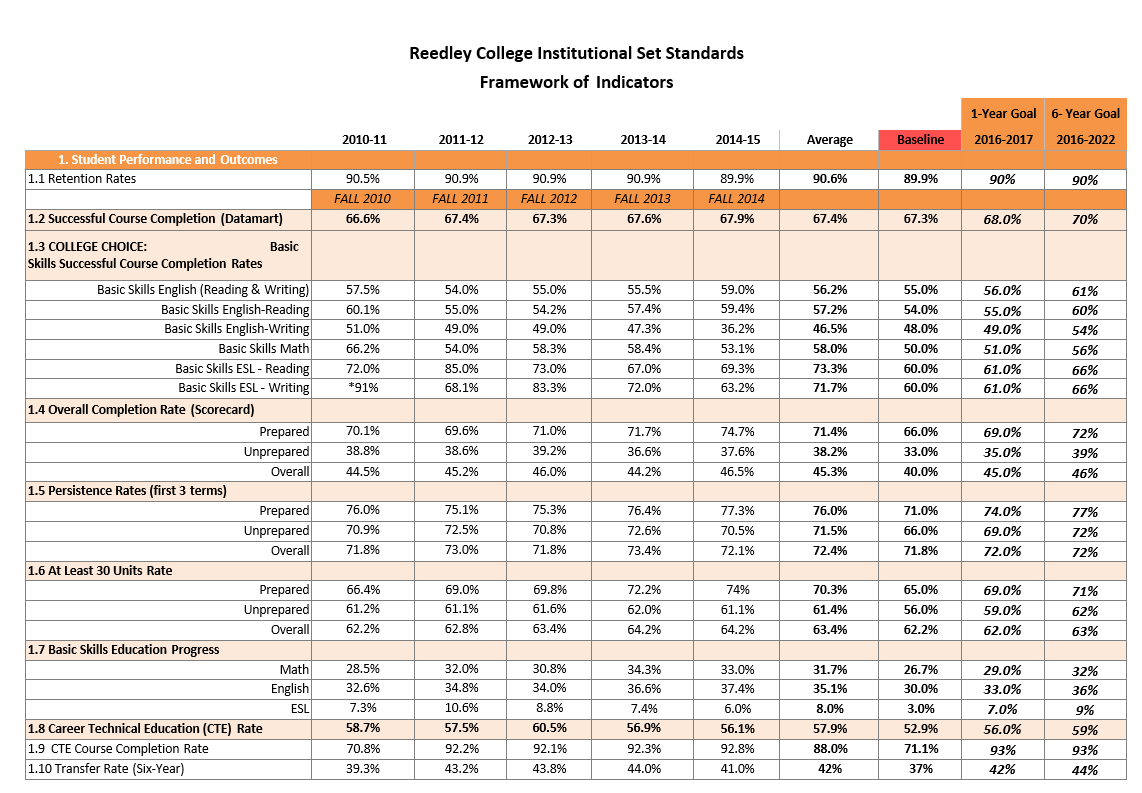 Year 2016
Required by IEPI
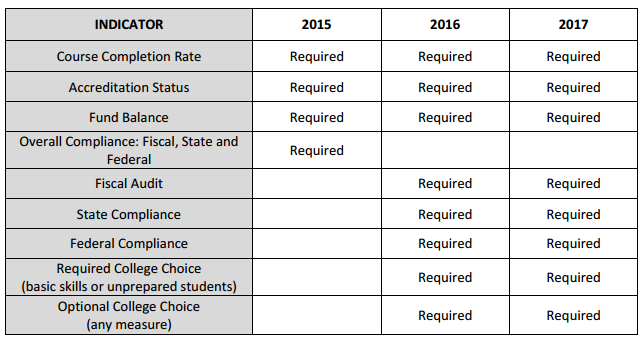 FALL DATA
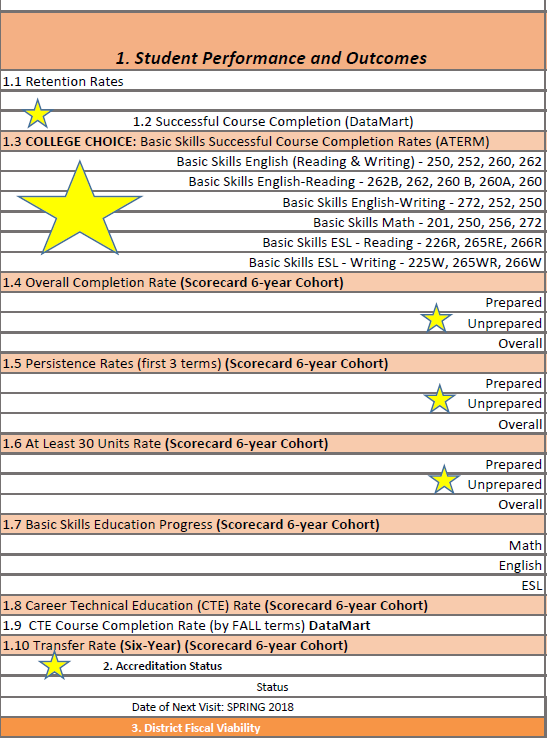 Fall DataVSStudent Success Scorecard
SCORECARD
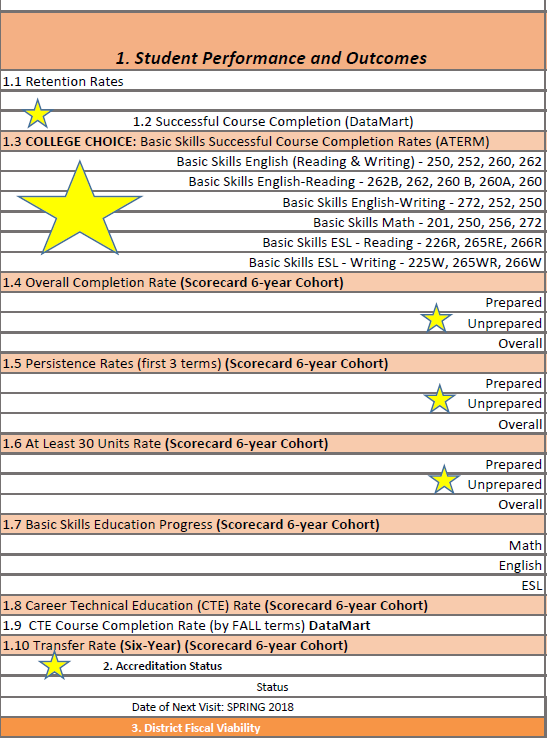 Fall DataVSStudent Success Scorecard
How did we do??
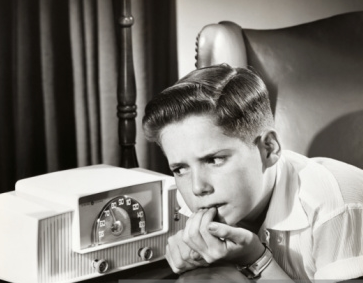 Reedley College in comparison with State and District -5-Year Trend
Reedley College in comparison with State and District -5-Year Trend
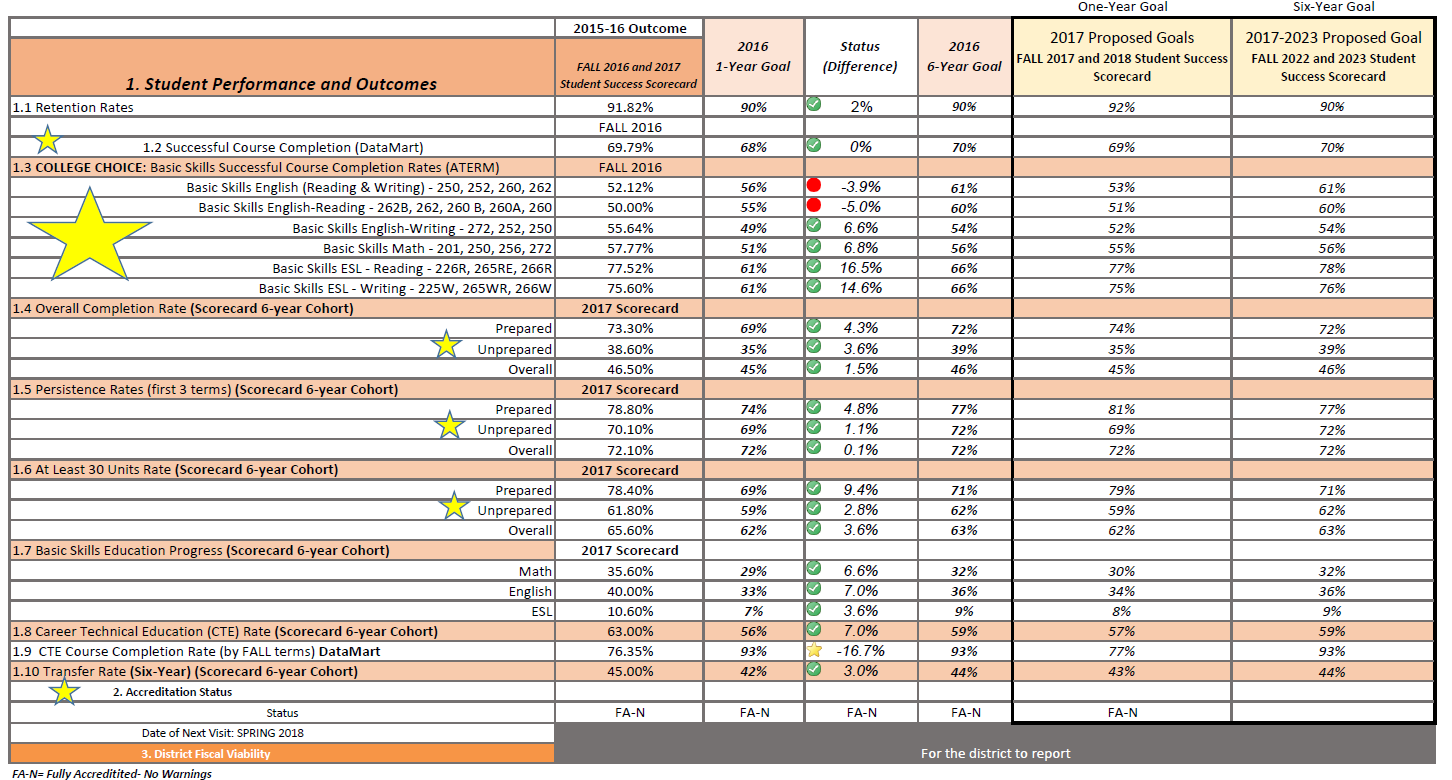